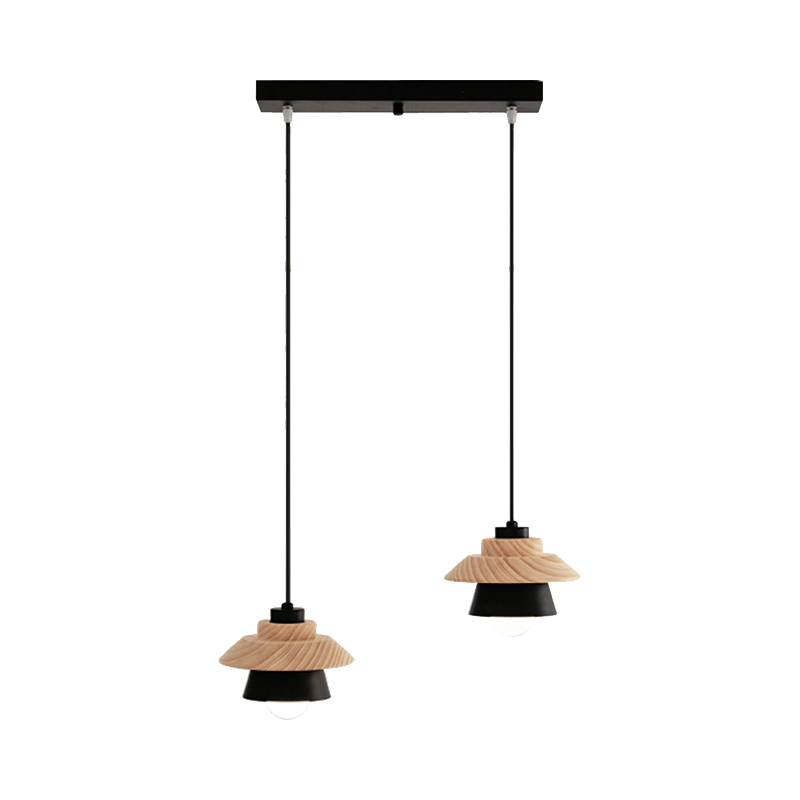 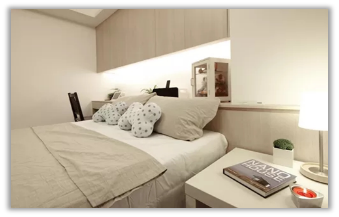 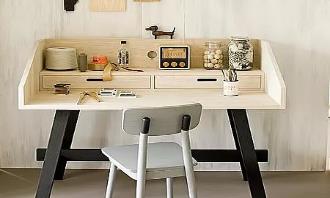 FASHION
室内家居装饰装修PPT模板
汇报人：xiazaii   汇报时间：20XX年12月1日
点击添加标题
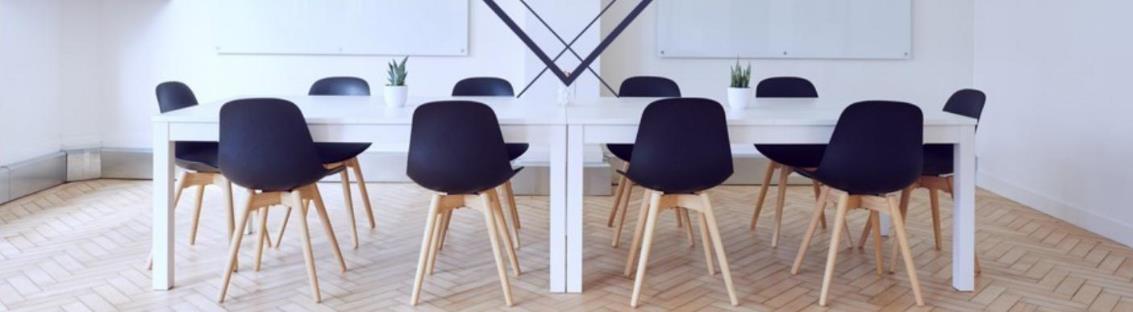 Y   O   U      C   A   N      W   R   I   T   E      H   E   R   E
点击添加标题
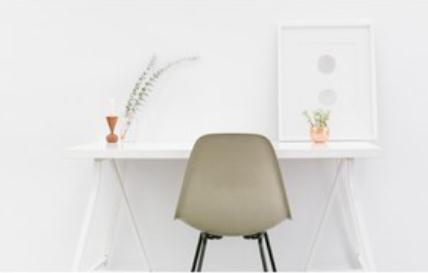 A company is an association or collection of individuals, whether natural persons, legal persons, or a mixture of both. Company members share a common purpose and unite in order to focus their various talents and organize their collectively available skills or resources to achieve specific, declared goals.
A company is an association or collection of individuals, whether natural persons, legal persons, or a mixture of both. Company members share a common purpose and unite in order to focus their various talents and organize their collectively available skills or resources to achieve specific, declared goals.
LEARN MORE
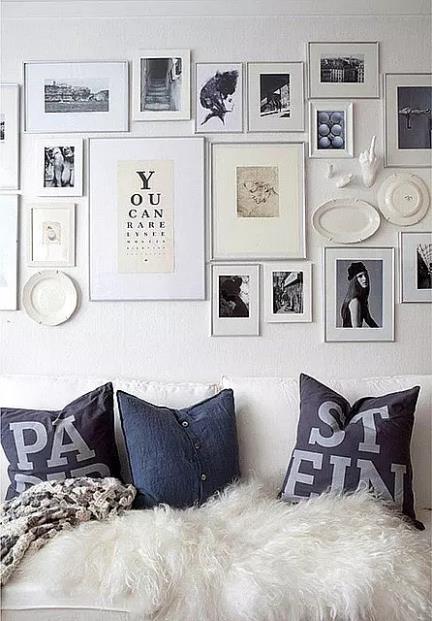 点击添加标题
点击添加标题
A company is an association or collection of individuals, whether natural persons, legal persons, or a
A company is an association or collection of individuals, whether natural persons, legal persons, or a
点击添加标题
点击添加标题
A company is an association or collection of individuals, whether natural persons, legal persons, or a
A company is an association or collection of individuals, whether natural persons, legal persons, or a
点击添加标题
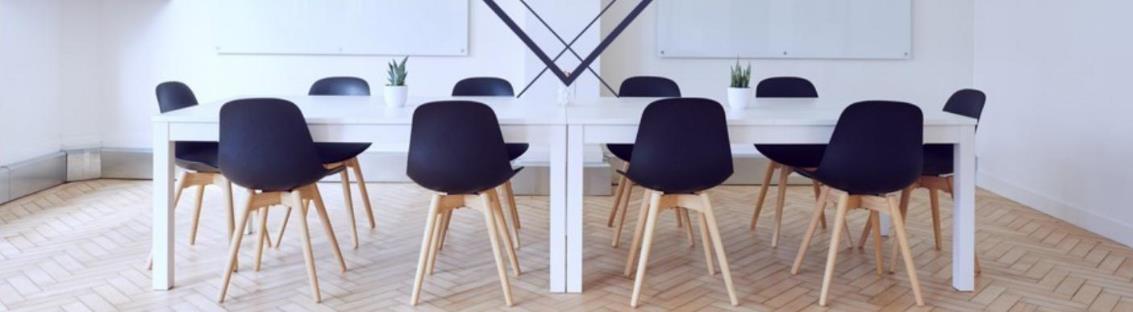 A company is an association or collection of individuals, whether natural persons, legal persons, or a mixture of both. Company members share a common purpose and unite in order to focus their various talents and organize their
A company is an association or collection of individuals, whether natural persons, legal persons, or a mixture of both. Company members share a common purpose and unite in order to focus their various talents and organize their
MARK ZUCK
JOHN DOE
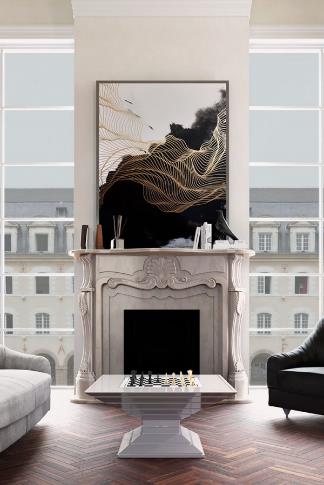 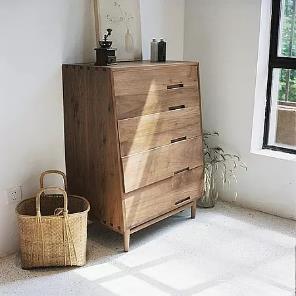 J E N N I F E R  A.
A company is an association or collection of individuals, whether natural persons, legal persons, or a mixture of both. Company members share a common purpose.
A company is an association or collection of individuals, whether natural persons, legal persons, or a mixture of
LEARN MORE
You Can Write Here
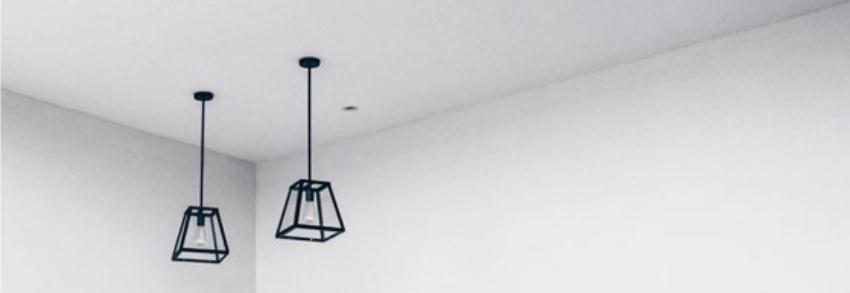 点击添加标题
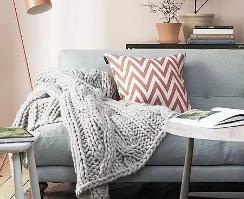 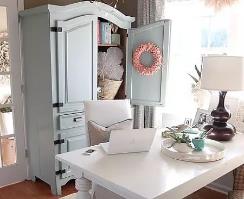 A company is an association or collection of individuals, whether natural persons, legal persons, or a mixture of both
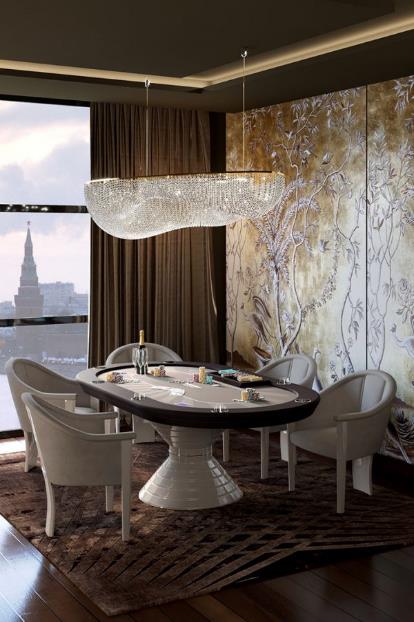 点击添加标题
A company is an association or collection of individuals, whether natural persons,
点击添加标题
A company is an association or collection of individuals, whether natural persons,
Y   O   U      C   A   N      W   R   I   T   E      H   E   R   E
WHAT ARE OUR
 COMMON SERVICES
A company is an association or collection of individuals, whether natural persons, legal persons, or a mixture of both. Company members share a common purpose and unite in order to focus their various talents and organize their collectively available skills or resources to achieve specific, declared goals. A company or association of persons can be created at law as
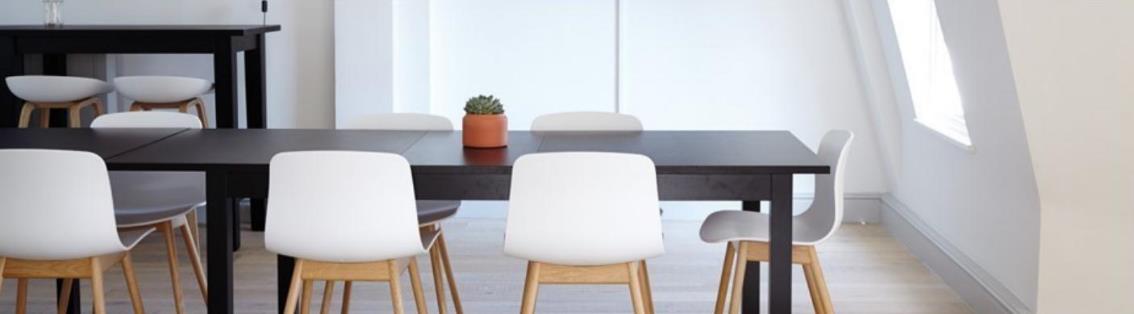 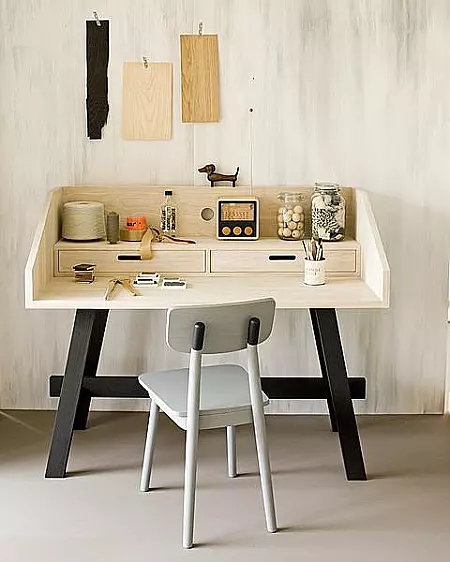 点击添加标题
点击添加标题
Entrepreneurial activities differ substantially depending on the type of
Entrepreneurial activities differ substantially depending on the type of
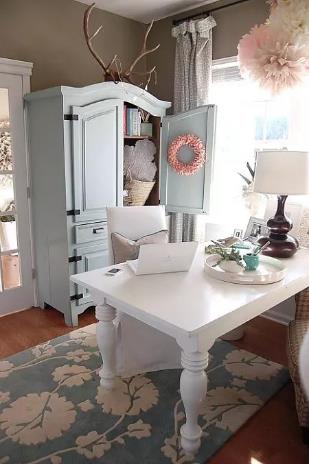 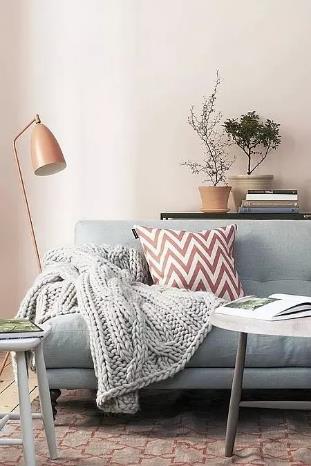 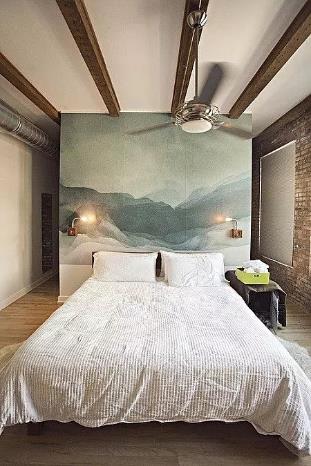 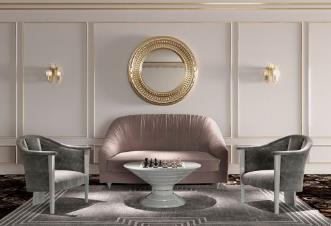 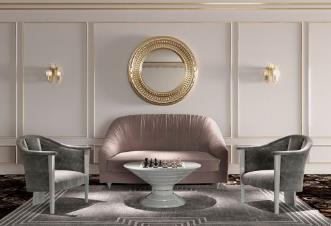 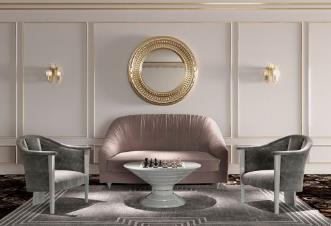 Y   O   U      C   A   N      W   R   I   T   E      H   E   R   E
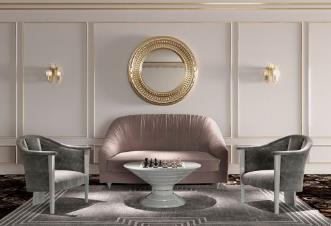 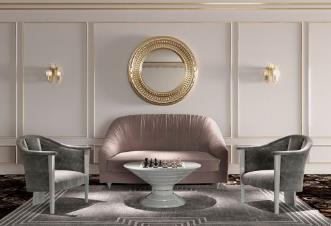 点击添加标题
A company is an association or collection of individuals, whether natural persons, legal persons, or a mixture of both. Company members share a common purpose and.
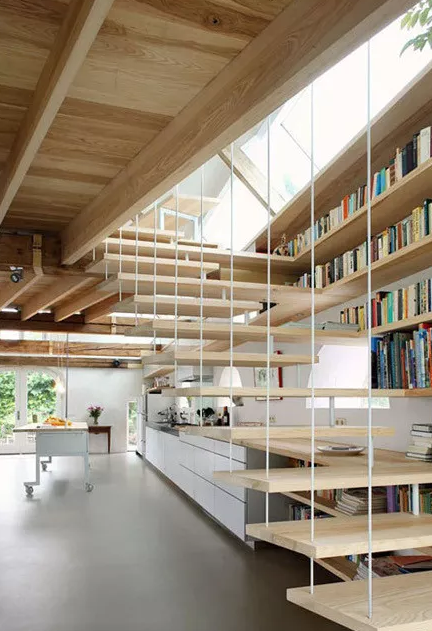 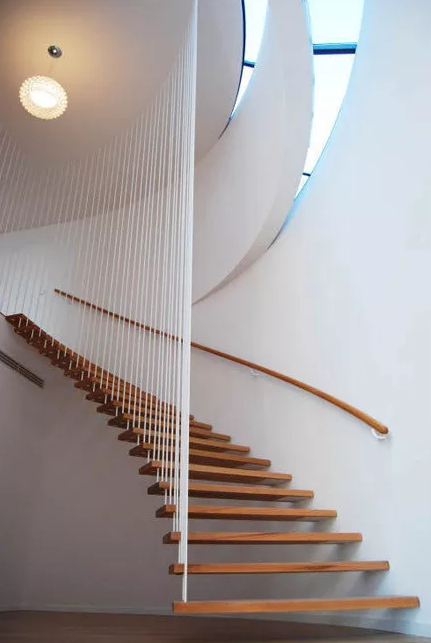 97
标题
A company is an association or collection of individuals,
104
标题
A company is an association or collection of individuals,
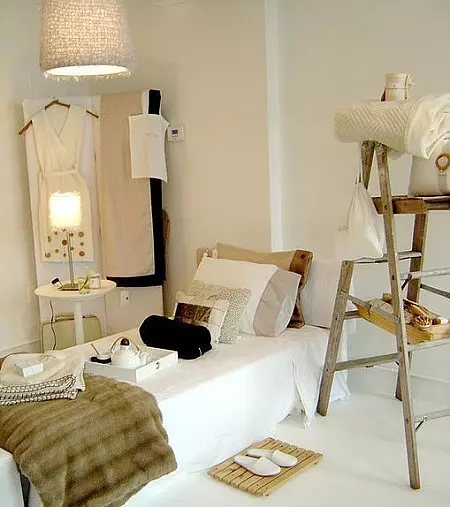 点击添加标题
A company is an association or collection of individuals, whether natural persons, legal persons, or a mixture of both. Company members
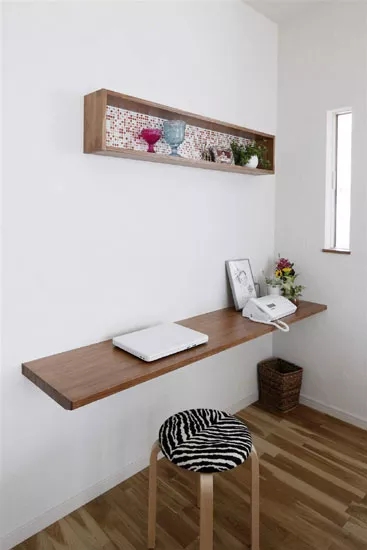 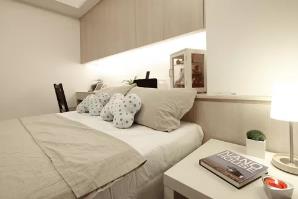 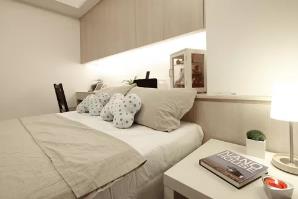 Y   O   U       C   A   N       W   R   I   T   E       H   E   R   E
点击添加标题
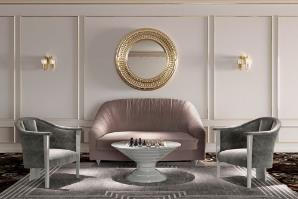 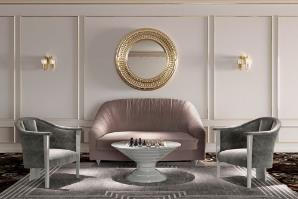 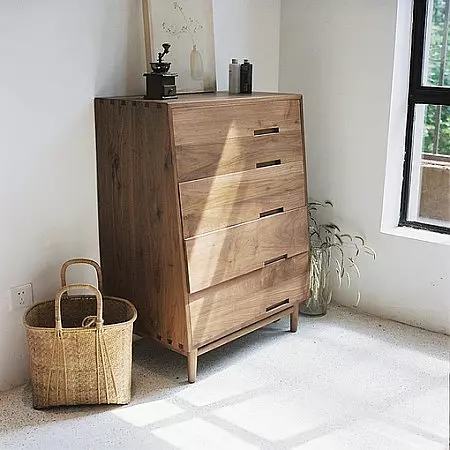 点击添加标题
A company is an association or collection of individuals, whether natural persons, legal persons, or a mixture of both. Company members share a common purpose.
A company is an association or collection of individuals, whether natural persons, legal persons, or a mixture of
LEARN MORE
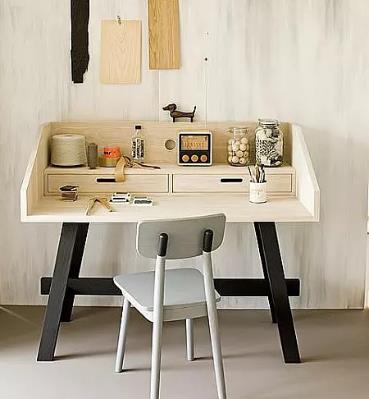 P E R S O N A L
ENTERPRISE
点击添加标题
点击添加标题
A company is an association or collection of individuals, whether natural persons, legal persons, or
A company is an association or collection of individuals, whether natural persons, legal persons, or
LEARN MORE
LEARN MORE
点击添加标题
WRITE HERE SOMETHING
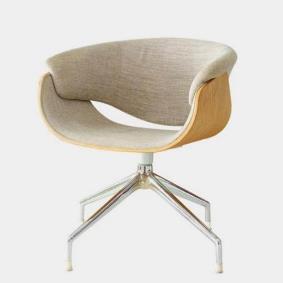 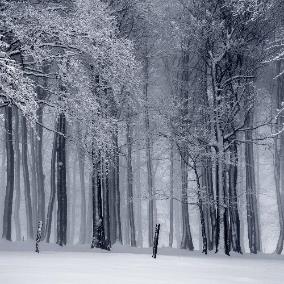 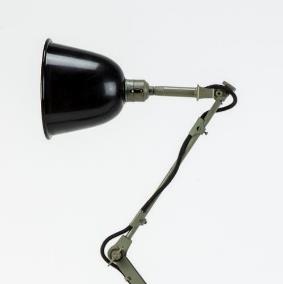 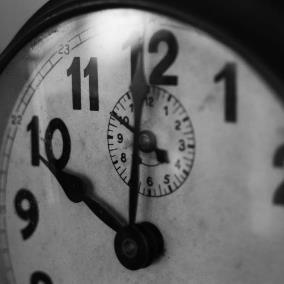 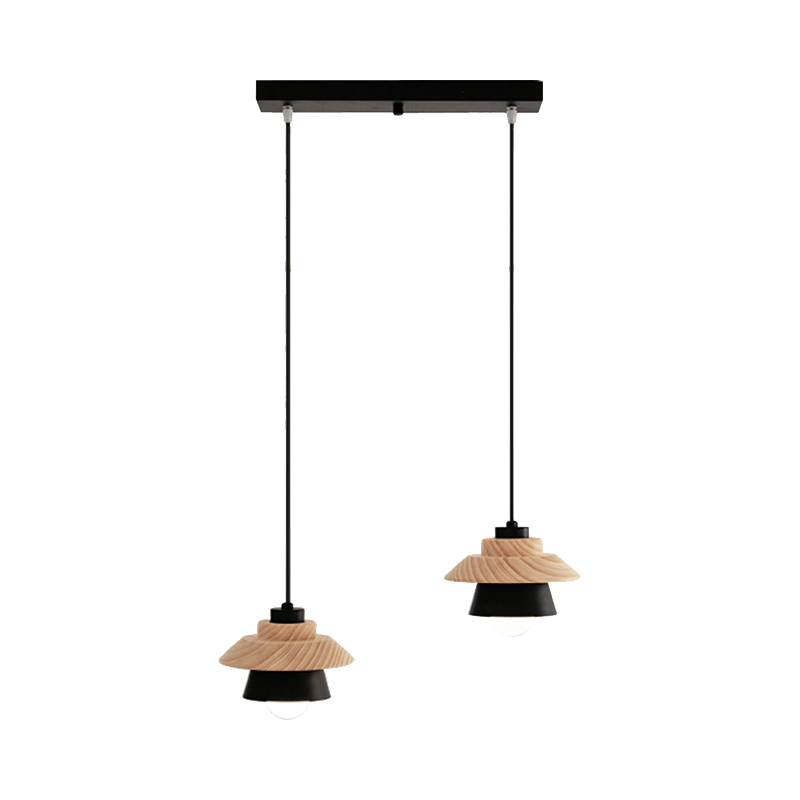 THANKS